Traduzido do Inglês para o Português - www.onlinedoctranslator.com
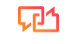 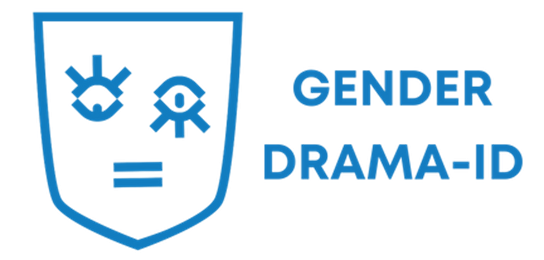 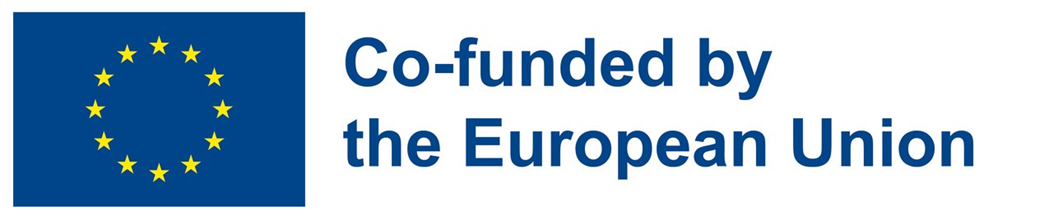 Etapa 4.1 Criar os elementos da história através do Processo de Dramatização
Definiu a sua narrativa e definiu as personagens principais

Agora é tempo de
Criar os elementos da históriaOnde e quando acontece a ação? O que está a acontecer às personagens durante a história? Definiu a sua narrativa e definiu as personagens principais?
Iremos utilizar como técnica o Processo de Dramatização
É quando improvisamos  diferentes cenas paravivenciar uma situação.
Ação1.Atribuição de funçãoBaseado na narrativa e nas personagens já definidas, quem é quem na história? Vamos distribuir as personagens pelos  elementos do nosso grupo.
[Speaker Notes: Extensões e Aplicações. Atribuir papéis ou personagens aos participantes com base no cenário.Incentivar os participantes a encarnarem os seus papéis, explorando pensamentos, sentimentos e motivações..
Enfatize a importância de permanecer no personagem e responder autenticamente à situação.]
Ação2. Envolver-se na improvisação
Com base na narrativa e nas personagens já definidas, tente improvisar a cena, agindo como o personagem que escolheu para si.

O que é que a pessoa está a sentir?O que é que essa pessoa dirá? Como se movimenta essa pessoa? Como vai agir?O que acontece na peça?

 Recolher as conclusões para construir situações, diálogos e/ou acções como elementos da história .
[Speaker Notes: Incentive os participantes a improvisar interações e diálogos com base em seus papéis.
Use instruções, perguntas e desafios para orientar a narrativa e aprofundar o envolvimento.
Crie oportunidades de conflito, tensão e resolução para impulsionar a história.]
Alguns exercícios inspiradores
Como reage o seu personagem a… (gestos, rostos, expressões…) (pense em 2-3 situações para um  personagem em cada categoria)

Consulte “Desafios” disponíveis na Ferramenta de Treinamento Digital
 
UPV para incluir hiperlink?
[Speaker Notes: Incentive os participantes a improvisar interações e diálogos com base em seus papéis.
Use instruções, perguntas e desafios para orientar a narrativa e aprofundar o envolvimento.
Crie oportunidades de conflito, tensão e resolução para impulsionar a história.]
Alguns exercícios inspiradores
Caixa engraçada: quem consegue andar/falar da forma mais engraçada? (incentivar movimentos…)

Consulte  os “Desafios” disponíveis na Ferramenta Digital de Treino
 
UPV para incluir hiperlink?
[Speaker Notes: Incentive os participantes a improvisar interações e diálogos com base em seus papéis.
Use instruções, perguntas e desafios para orientar a narrativa e aprofundar o envolvimento.
Crie oportunidades de conflito, tensão e resolução para impulsionar a história.]
Ação 3. Reflexão
Acha que o que está a acontecer é justo?

Qual é a sensação de estar “no lugar” dessa pessoa?

O que podemos mudar na vida real?
[Speaker Notes: Após a experiência de dramatização, facilite uma sessão de esclarecimento para processar emoções, pensamentos e aprendizado.
Incentive os participantes a compartilhar suas experiências, percepções e perguntas.
Relacione os temas e questões explorados no drama do processo a contextos e aplicações da vida real.]
“O apoio da Comissão Europeia à produção desta publicação não constitui um endosso ao conteúdo, que reflecte apenas as opiniões dos autores, e a Comissão não pode ser responsabilizada por qualquer utilização que possa ser feita da informação nela contida.“
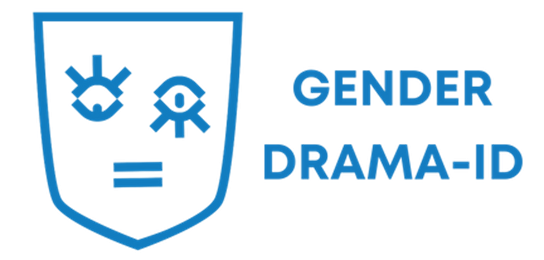 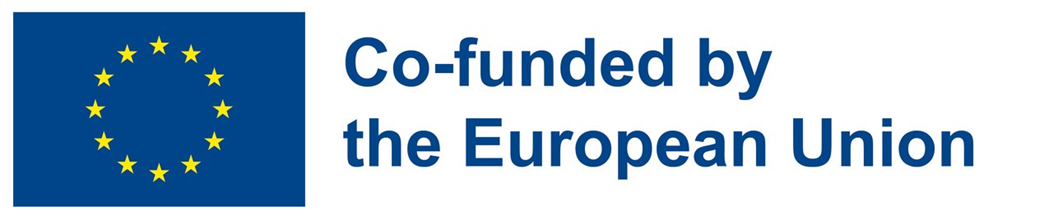